Beispiel PBX mit Reverse Proxy & TURN
Port 1720 braucht der Reverse Proxy zusätzlich zu 1300 zur PBX für Namensregistrierungen (z.B. Free Seating).
Port 80 wird nicht zwingend gebraucht, da http ja schon im Reverse Proxy abgefangen wird.
Management LAN
DMZ
1300
636
80
443 > 8443
3478 TCP&UDP
WWW
1300
1720 
636
(80) 443
IPyyy
IP-Adresse
IP-Adresse
IPxxx
SIP SBC
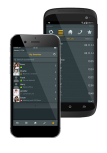 Reverse Proxy
Master PBX
Public IP
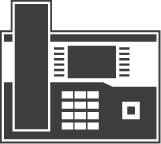 RTP
TURN
Server
App Platform
Eigene IP-Adr.
SIP ALG ausschalten!
TURN:
3478 TCP&UDP
1300
636
(80) 443
DNS-Server Intern
DNS-Server Extern
Damit der TURN Server intern nicht verwendet wird, sollten sich so viele Netze wie möglich für RTP untereinander erreichen.
RTP: 16384 - 32767 & 50000 -50299 UDP
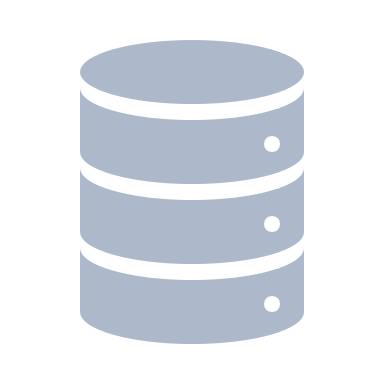 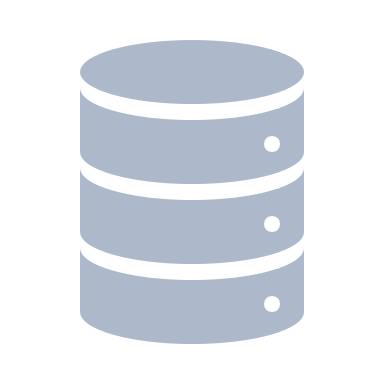 RTP:
16384 - 32767 
50000 - 50299
myApps
WebRTC
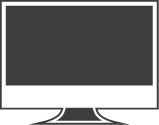 VoIP LAN
PC LAN
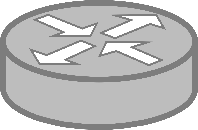 myApps
WebRTC
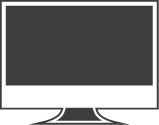 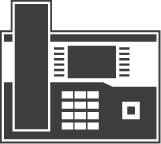 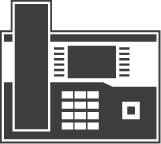 myApps
WebRTC
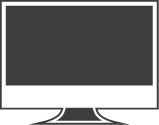 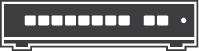 myApps
WebRTC
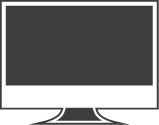 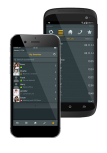 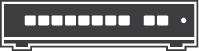 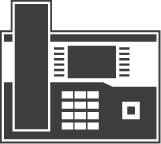 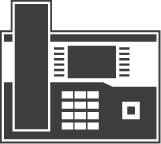 Netzdesign Vorlage
IPVA
IP0011
IP411
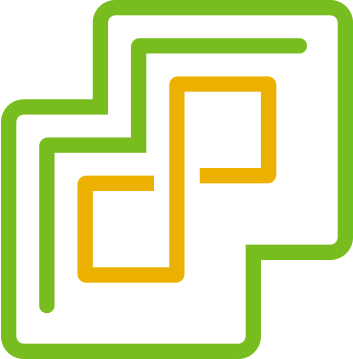 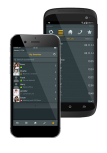 Master PBX
Reverse Proxy
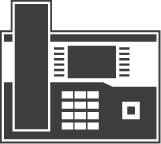 App Platform
TURN
Server
8.9.10.11
WWW
SIP ALG ausschalten!
Standby PBX
SIP SBC
Slave PBX
Firewall > Reverse Proxy:
80  TCP 
443 TCP > 8443 TCP
1300 TCP
636 TCP
3478 TCP+UDP
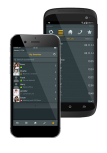 WebRTC
WebRTC
WebRTC
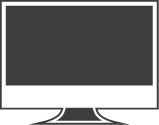 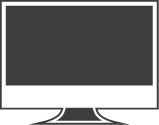 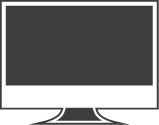 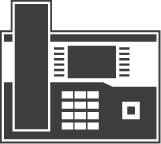 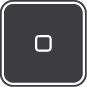 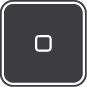 DECT
DECT
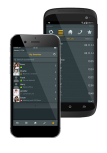 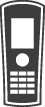 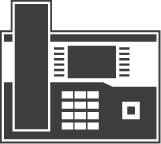 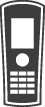 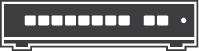 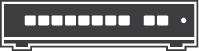 Netzdesign Beispiel
Firewall Freischaltungen

Internet > Reverse Proxy :
80 TCP (nur Redirect)
443 TCP > 8443 TCP
1300 TCP
636 TCP

Alle Netze > TURN:
3478 TCP+UDP

Reverse Proxy > Voice VLAN
443 TCP
1300 TCP
1720 TCP
636 TCP
WWW
stun.sipgate.net
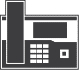 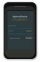 Voice VLAN
AP
IPxxx
Apps
Master PBX
Öffentliche IP
999.999.999.999/32
999.999.999.999/32
IP3011
AP
SIP ALG ausschalten!
DMZ
DSP Kanäle für Konf.
Apps
999.999.999.999/32
80 (nur redirect)
8443
1300
636
IPxxx
999.999.999.999/32
999.999.999.999/32
Reverse Proxy
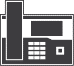 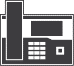 999.999.999.999/32
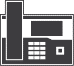 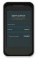 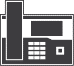 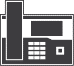 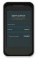 IPxxx
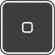 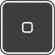 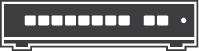 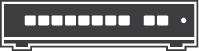 3478 TCP+UDP
TURN Server 1
myPBX
WebRTC
myPBX
WebRTC
myPBX
WebRTC
myPBX
WebRTC
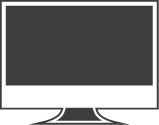 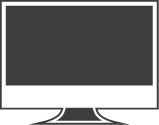 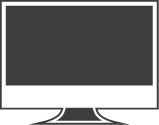 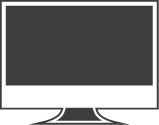 VLAN X   999.999.999.999/32
999.999.999.999/32
PC VLAN
IPxxx
3478 TCP+UDP
TURN Server 2
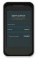 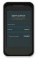 999.999.999.999/32
Netzdesign Beispiel Cloud 1
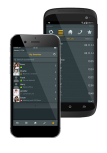 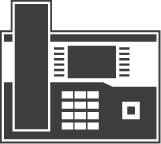 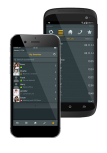 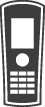 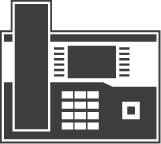 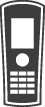 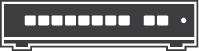 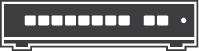 SIP
Mailserver
Addressbook (LDAP)
OAuth2
…
RZ Bereich 1
SIP ALG ausschalten!
Reverse Proxy 1
cloud-rp01
10.1.1.10
Reverse Proxy 2
cloud-rp02
10.1.1.11
Firewall
Cluster
Firewall eingehendes NAT
Reverse Proxy 
80, 443>8443, 1300, 636, 5060, 5061
203.0.113.22 > 10.1.1.10
203.0.113.22 > 10.1.1.11

TURN 3478 TCP&UDP
RTP 16384-32767 UDP (3rd Party SIP)
203.0.113.22 > 10.1.1.10
203.0.113.23 > 10.1.1.11
203.0.113.24 > 10.1.1.12
203.0.113.25 > 10.1.1.13

Sonstige Firewall Regeln
Any TCP und UDP für *.innovaphone.com, SIP Provider inkl. RTP, Mailserver, Kunden-Applikationen, etc.

HTTPS von TURN Servern zur Admin Apps
Admin PBX
admin01-pbx.cloud.tk
10.10.1.20
Admin Apps
admin01-apps.cloud.tk
10.10.2.20
Kunde 1 PBX
kunde1-pbx.cloud.tk
10.10.1.21
Kunde 1 Apps
kunde1-apps.cloud.tk
10.10.2.21
RZ Bereich 2
TURN 1
cloud-turn01
172.16.1.10
TURN 2
cloud-turn02
172.16.1.11
Kunde 2 PBX
kunde2-pbx.cloud.tk
10.10.1.22
Kunde 2 Apps
kunde2-apps.cloud.tk
10.10.2.22
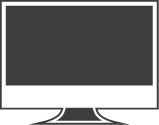 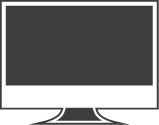 myApps
myApps
DECT
DECT
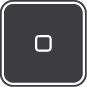 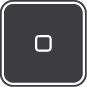 Kunde … PBX
kundeN-pbx.cloud.tk
10.10.1…
Kunde … Apps
kundeN-apps.cloud.tk
10.10.2….
TURN 3
cloud-turn03
172.16.1.12
TURN 4
cloud-turn04
172.16.1.13
Netzdesign Beispiel Cloud 2
Firewall Freischaltungen

Internet > Reverse Proxy / STUN:
80 TCP (Nur für Redirect!)
443 TCP > 8443 TCP
1300 TCP
5060 TCP
5061 TCP
636 TCP
3478 TCP+UDP

Internet > TURN:
3478 TCP+UDP

UCC DMZ > STUN/TURN:
3478 TCP+UDP über extern!!!

Reverse Proxys > UCC DMZ
443 TCP
1300 TCP
1720 TCP
5060 TCP
5061 TCP
636 TCP

SBC > SIP Provider:
5060 TCP oder UDP (je nach Provider)

Internet > Reverse Proxy für ASEKO:
443 TCP

Reverse Proxy für Portal > Portal DMZ:
443 TCP

Portal DMZ > UCC DMZ:
443 TCP
636 TCP
IPVA PBX 1
Master PBX
Webdav
SBC
IPVA PBX 2
Master PBX
Webdav
SBC
App Platform
Apps
Kunde 2
Kunde 1
IPVA Lizenz
Lizenz PBX
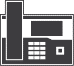 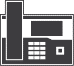 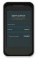 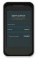 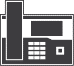 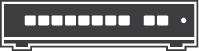 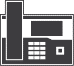 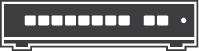 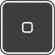 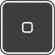 xx.xx.xx.xx
xx.xx.xx.xx
xx.xx.xx.xx
xx.xx.xx.xx
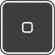 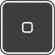 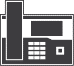 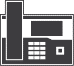 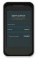 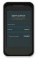 Exchange
Mailserver für Fax
Adressbuch (LDAP)
Präsenzstatus
Exchange
Mailserver für Fax
Adressbuch (LDAP)
Präsenzstatus
WWW
SIP
UCC DMZ  x.x.x.x/16
Public DMZ x.x.x.x/24
Reverse Proxy
STUN Server
Reverse Proxy für Portal
TURN
SIP ALG ausschalten!
TURN
myPBX
WebRTC
myPBX
WebRTC
myPBX
WebRTC
myPBX
WebRTC
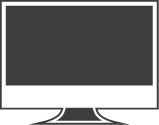 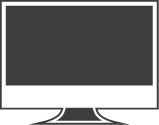 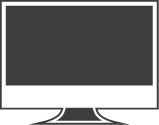 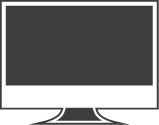 Mgmnt. DMZ  x.x.x.x/zz
Mngmnt 
LDAP Server
User
Portal
Admin
Portal
DB